PSA testing
Common scenarios
Asymptomatic pt. General concern. +/- FHx

CHAPS / IPSS / failed venesection / ?informed / ?European guidance

Symptomatic pts (LUTS, ED, vis haem; LBP/wt loss)
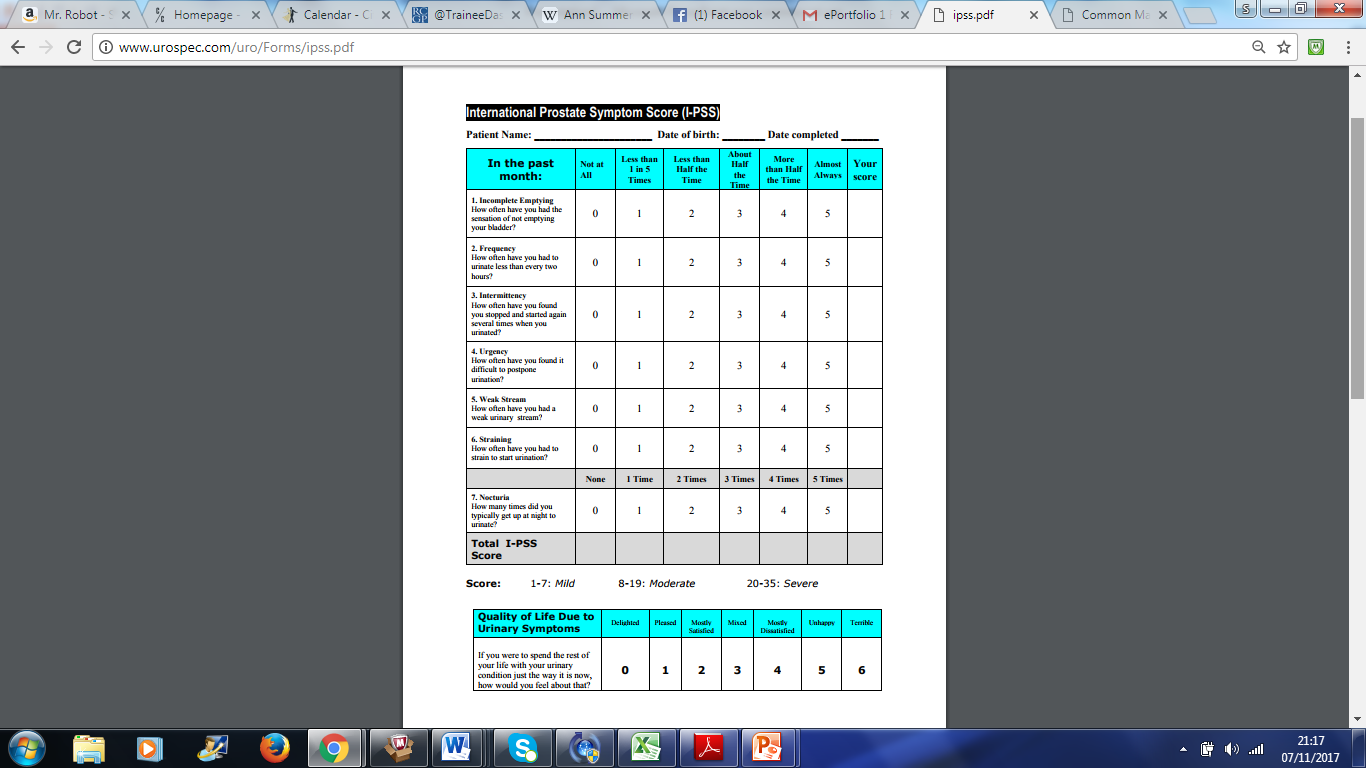 PSA
PSA (prostate-specific antigen) is a serine protease enzyme produced by prostate epithelial cells (both normal and malignant).

Function is to liquefy semen and thus allow spermatozoa to move more freely.
 
It is used as a tumour marker, though its' utility is controversial.
PSA may be increased for many reasons
BPH 
Prostatis / UTI (delay testing >1/12 after treatment)
Ejaculation or vigourous exercise within 2/7
Urinary retention
Instrumentation of urinary tract (e.g. prostate biopsy 6/52)

It is unclear whether PR/DRE increases PSA
PSA has poor sensitivity and specificity. 
1/3 men with PSA 4-10 turn out to have prostate ca and 60% with PSA 10-20
15-20% of men with prostate ca have a normal PSA
Attempts to enhance yield of PSA include using age-adjusted upper limits and trends (velocity / doubling time)
Age-adjusted upper limits:age 50-59 = 3ng/mlage 60-69 = 4age >70 = 5

Most men over 80 have Ca prostate and will die of something else
After raised PSA
Early prostate ca may have no symptoms so men have a PSA test. This is not specific. If it is raised they may go on to have a TRUS (transrectal ultrasound) guided biopsy of prostate. 

100,000 men per year in UK have a biopsy. About 2/3 have no cancer or no life-threatening cancer.

TRUS biopsies are relatively invasive and not uncommonly encountered complications include urinary retention, bleeding, pain, infection/sepsis, and erectile dysfunction.

TRUS biopsies can be inaccurate because only a random sampling of some areas occurs. It is also possible that low risk cancers are picked up that may never have progressed but as detected then men go on to have essentially unnecessary treatment for it.
Counselling pre PSA
Balance early detection / Rx with risks of false positives / negatives and subsequent harm by underRx or overIx / unnecessary Rx
Counselling pre PSA
Explain this is a protein produced by the prostate normally and has a background level in the blood, but that with prostate cancer this can go up.

That if we tested his PSA and it was to be raised then he would likely go on to have a biopsy.

A raised PSA doesn't mean he has prostate ca but increases the likelihood

The biopsy is not without risk, for example it can lead to life-threatening sepsis.

A biopsy can also miss a tumour that might be there.

It is also possible that prostate cancer may be present and that it will be picked up by biopsy. May then be recommended to have various treatment options (chemo/radio/surgery). However, it is possible that his prostate cancer would never have progressed or metastasised or caused shortened lifespan. 

The treatment in that circumstance would have been unnecessary, and so would the exposure to all the risks that come with these treatment options.
The above is partly why there is no national prostate screening programme like there is for e.g. bowel cancer or AAA.

Another option would be to check his PSA and if it were only slightly elevated then simply to track it and if it was stable then simply to be for monitoring whereas if it is increasing rapidly to refer for further investigation.
MRI
?Prostate Ca ?MRI before biopsy

PROMIS (Prostate MRI Imaging Study) published in Lancet. (included 11 NHS hospitals and 576 men with suspected prostate cancer)
Multiparametric MRI (MP-MRI) can reduce the need for biopsies by 25%
MP-MRI prior to TRUS biopsy can double detection rate of aggressive cancers (as gives information about size and location of suspected cancer)
If MP-MRI is negative the patient can either be monitored with PSA or discharged. 

If positive can have biopsy (which will also be more accurate due to information provided by the MRI).

It is already known that TRUS biopsies can miss clinically important tumours. The PROMIS study demonstrated the extent to which this occurs.

93% of clinically important tumours were detected by MP-MRI followed by biopsy, whereas only 48% were detected by biopsy alone.

89% of negative MP-MRIs either had no cancer or harmless cancers.
The increased detection of aggressive cancers also reduced the need for repeat biopsies (through increasing the accuracy of the initial biopsy).

Increasing accuracy of diagnosis reduces the emotional toll of misdiagnosis.

Further clarification is needed on the overall cost-effectiveness of MP-MRI as part of routine work-up. ?enough MRI scanners ?enough appropriately trained urologists / radiologists to implement.
Resources
For doctors
PCRMP (NHS Prostate Cancer Risk Management Programme) provided guidance on consulting PSA requests from asymptomatic men.
CKS / NICE
IPSS

For pts
Public Health England (PSA testing and prostate cancer)
Prostate risk calculator
Key points
Understand how to council asymptomatic men on the pros/cons of PSA testing and help them to make an informed decision

Be cognisant of the current limitations and pitfalls of working patients up for possible prostate ca

Understanding and being able to clearly communicate the pros and cons of PSA testing to the patient and how to aid them in making a decision in their best interest (with imperfect data / trying to apply population level data to an individual)

PSA test is not diagnostic
Key points
ERSPC (European trial) showed 20% reduced in mortality from prostate cancer in men aged 55 to 69, but showed high risk of over diagnosis and treatment.

On review by national screening committee it was determined that it would not be prudent to have a screening programme, but men can individually make informed decisions. 

If > tumour markers for more accurate risk strat or if MRI….then PSA better screening tool